Extending Power Query with Custom Functions
C.K.Leng
Introduction
Power Query records all actions using its own formula language (known as the M language). When you connect to a data source and apply transformations to that data, Power Query diligently saves your actions as M code behind the scenes in query steps. The transformation steps can then be repeated when you refresh the data in your query.
That backstage coding is relatively transparent, and can, for the most part, be ignored for most data processing activities.
In this module, you will learn how to leverage the M language to extend the capabilities of Power Query to create your own custom functions and perform truly heroic data processing.
Creating and Using a Basic Custom Function
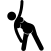 (Page 160-162)
Creating a Function to Merge Data from Multiple Excel Files
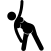 (Page 163-167)
Creating Parameter Queries
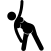 (Page 168-172)
Creating the parameter query